ОБЩЕСТВЕННАЯ ПАЛАТА АРХАНГЕЛЬСКОЙ ОБЛАСТИ
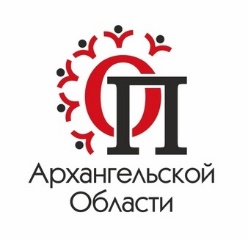 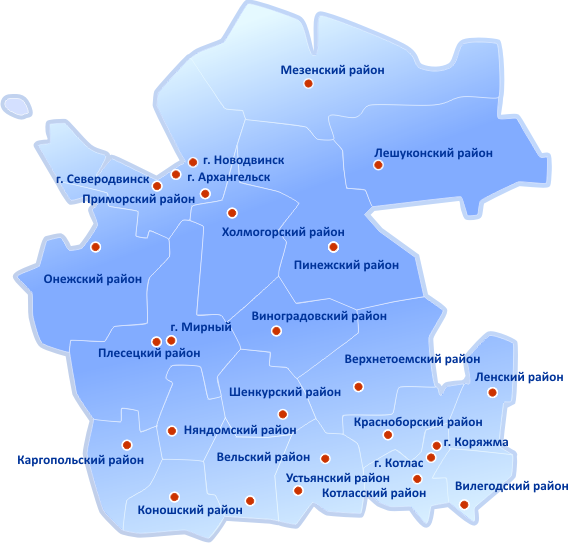 О работе Общественной палаты Архангельской области по реализации молодежной политики 
на территории Архангельской области
г. Архангельск
2024 год
ОБЩЕСТВЕННАЯ ПАЛАТА АРХАНГЕЛЬСКОЙ ОБЛАСТИ
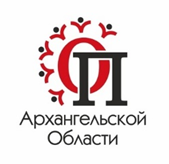 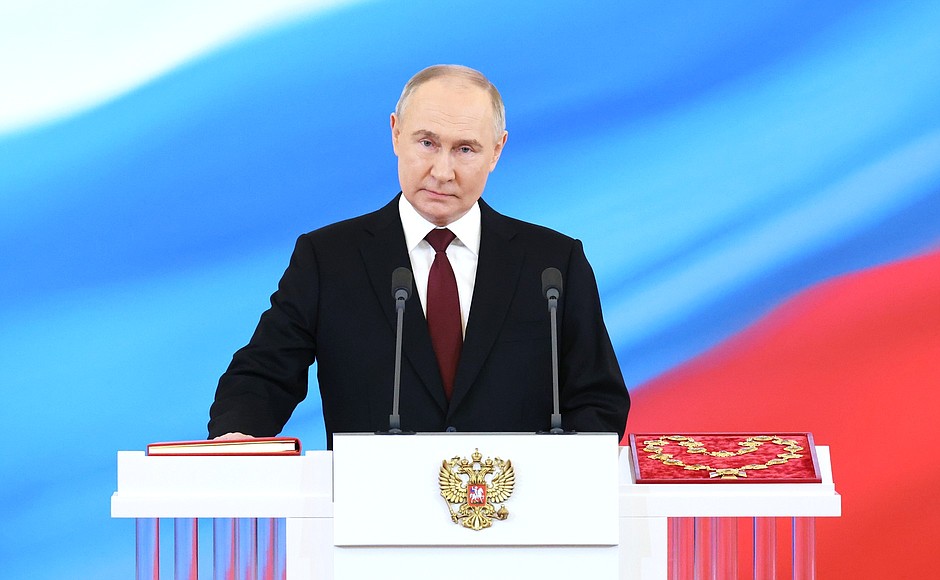 «… нужно обеспечить надежную преемственность в развитии странына десятилетия вперед, вырастить и воспитать молодые поколения, которые будут укреплять могущество России»
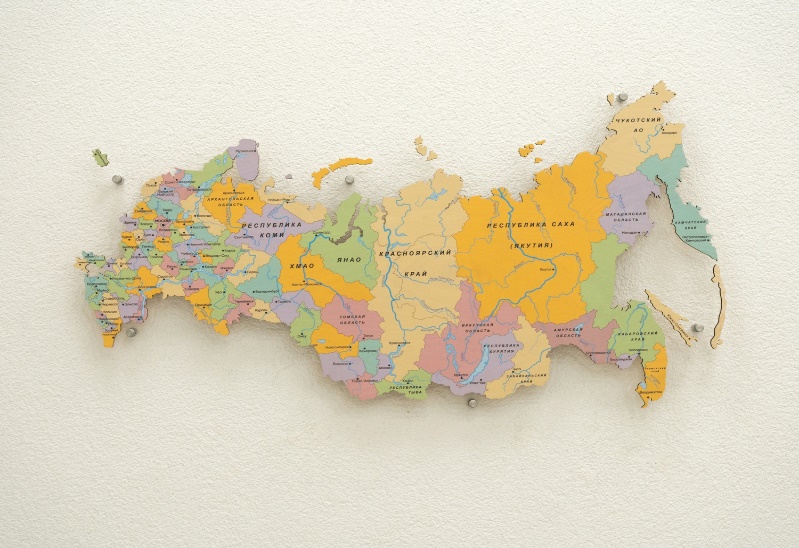 г. Архангельск
2024 год
ОБЩЕСТВЕННАЯ ПАЛАТА АРХАНГЕЛЬСКОЙ ОБЛАСТИ
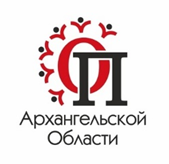 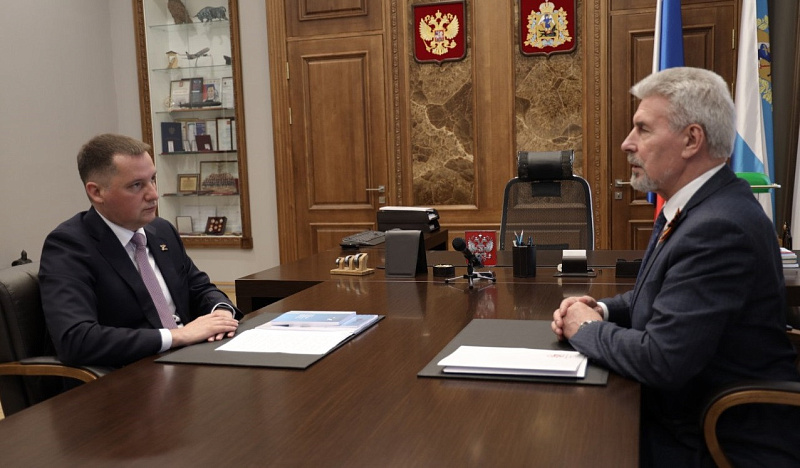 Создана в 2012 году

Состоит из 30 человек

Срок полномочий 3 года

Закон Архангельской области «Об Общественной палате Архангельской области» от 2 июля 2012 года № 500-32-ОЗ

Основные формы работы: заседания Общественной палаты Архангельской области, заседания Совета, комиссий и рабочих групп, форумы, слушания, круглые столы
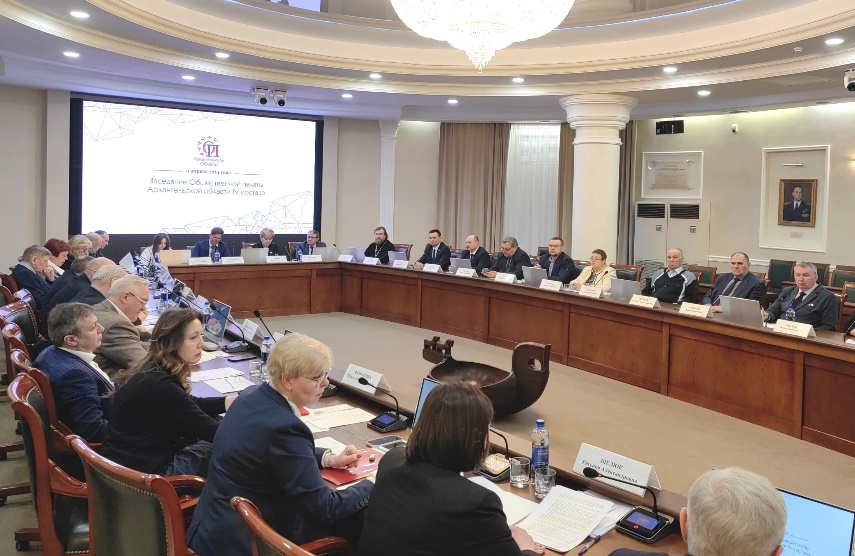 г. Архангельск
2024 год
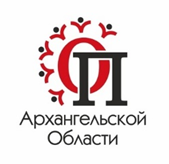 ОБЩЕСТВЕННАЯ ПАЛАТА АРХАНГЕЛЬСКОЙ ОБЛАСТИ
Комиссии общественной палаты
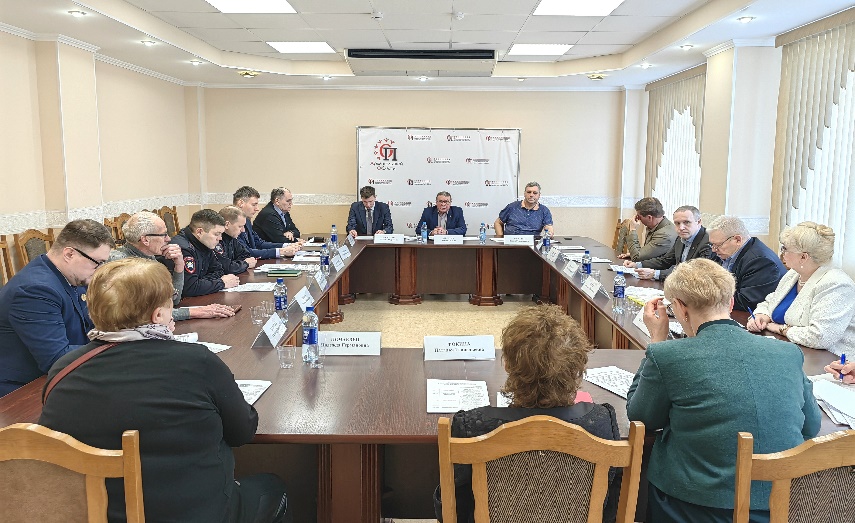 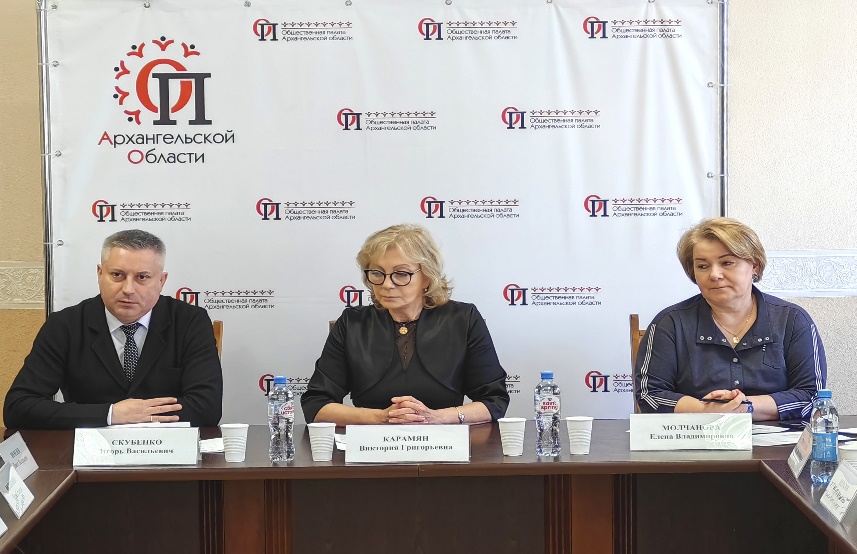 г. Архангельск
2024 год
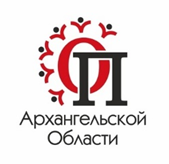 ОБЩЕСТВЕННАЯ ПАЛАТА АРХАНГЕЛЬСКОЙ ОБЛАСТИ
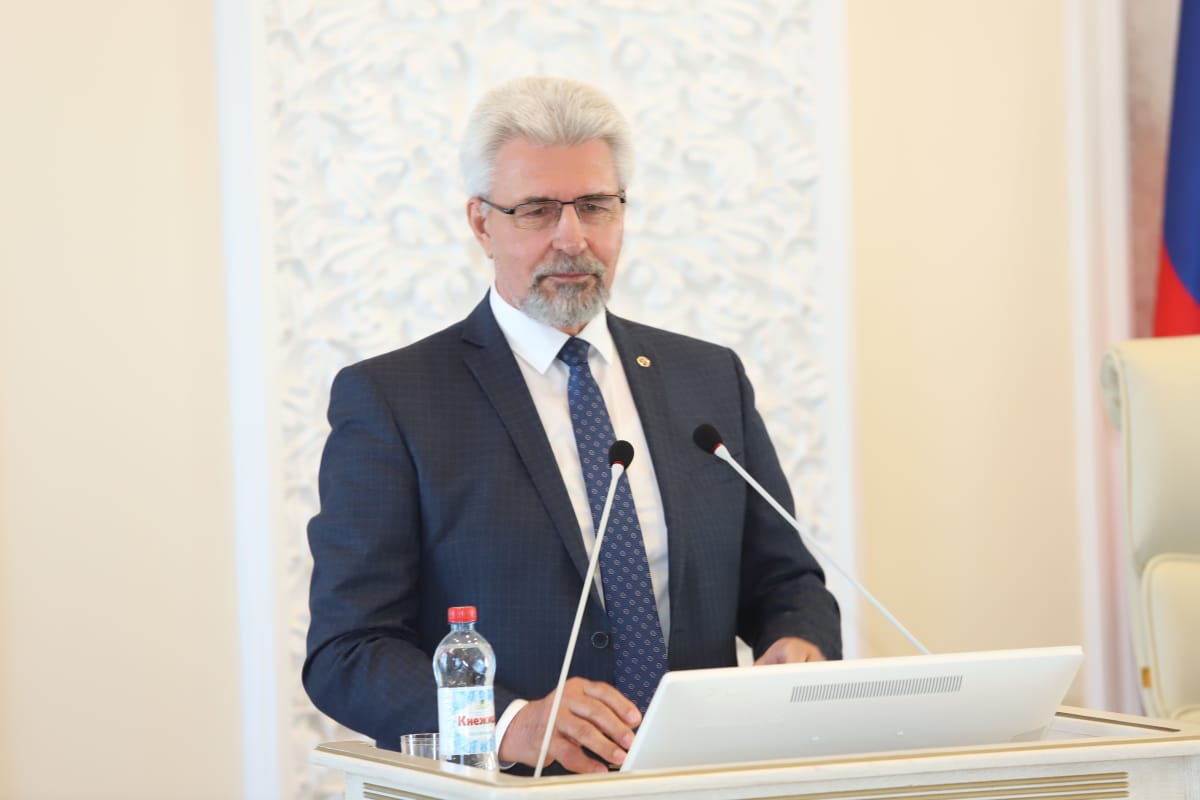 Основной итог деятельности 
Общественной палаты Архангельской области – ежегодный 
Доклад о состоянии 
и развитии институтов гражданского общества 
в Архангельской области
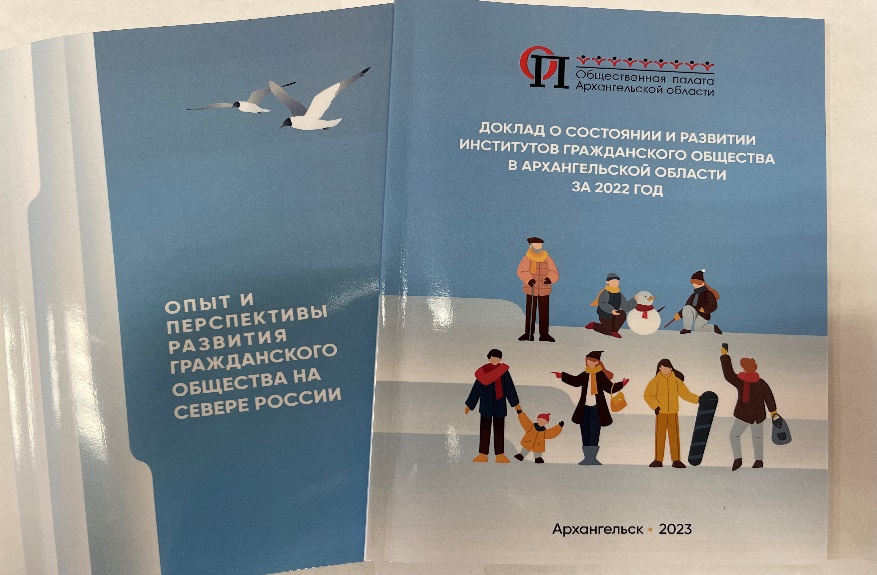 г. Архангельск
2024 год
ОБЩЕСТВЕННАЯ ПАЛАТА АРХАНГЕЛЬСКОЙ ОБЛАСТИ
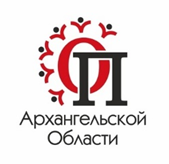 МОЛОДЕЖЬ - БУДУЩЕЕ СТРАНЫ
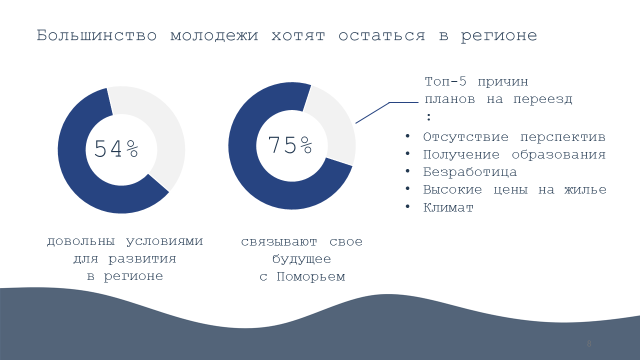 г. Архангельск
2024 год
ОБЩЕСТВЕННАЯ ПАЛАТА АРХАНГЕЛЬСКОЙ ОБЛАСТИ
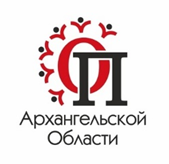 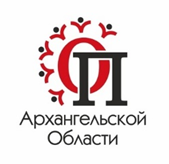 ГРАЖДАНСКИЙ ФОРУМ ОБЩЕСТВЕННОЙ ПАЛАТЫ АРХАНГЕЛЬСКОЙ ОБЛАСТИ «КОНСОЛИДАЦИЯ»
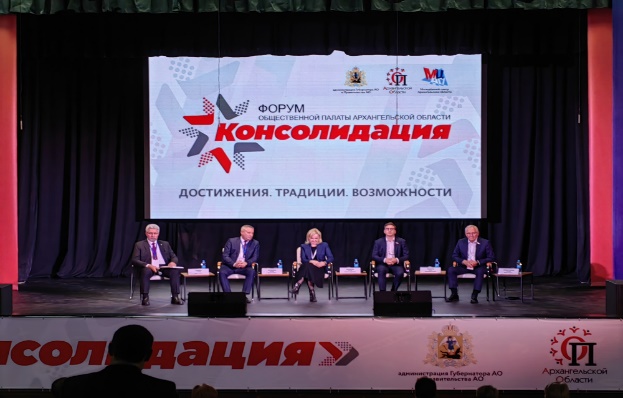 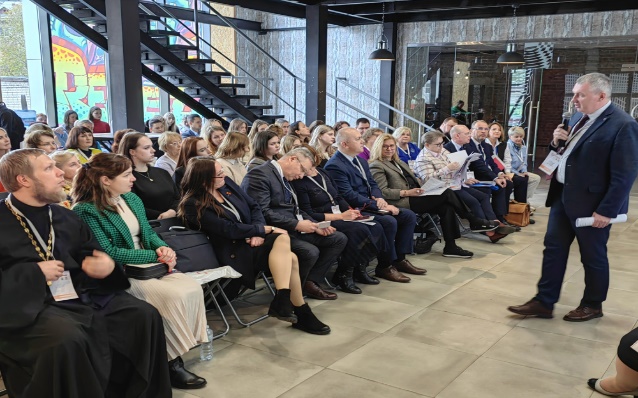 Основная площадка для обсуждения вопросов состояния и развития 
гражданского общества в Архангельской области

III форум прошел 
19 октября 2023 года
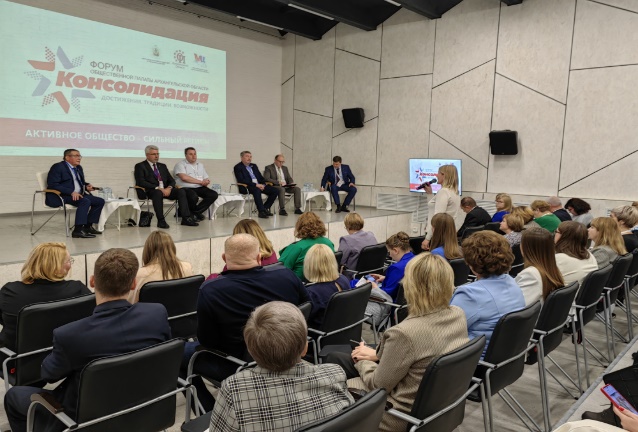 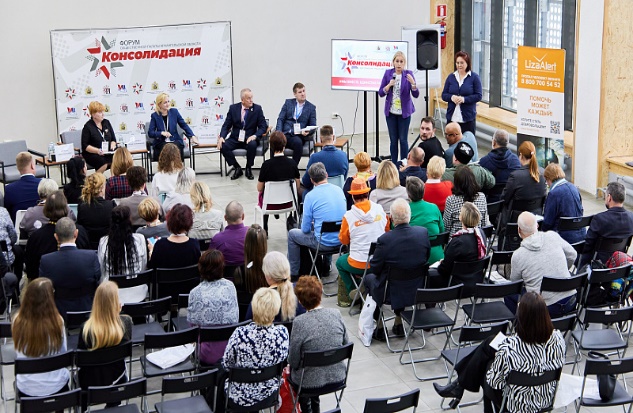 г. Архангельск
2024 год
ОБЩЕСТВЕННАЯ ПАЛАТА АРХАНГЕЛЬСКОЙ ОБЛАСТИ
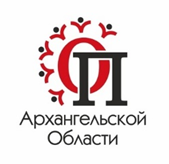 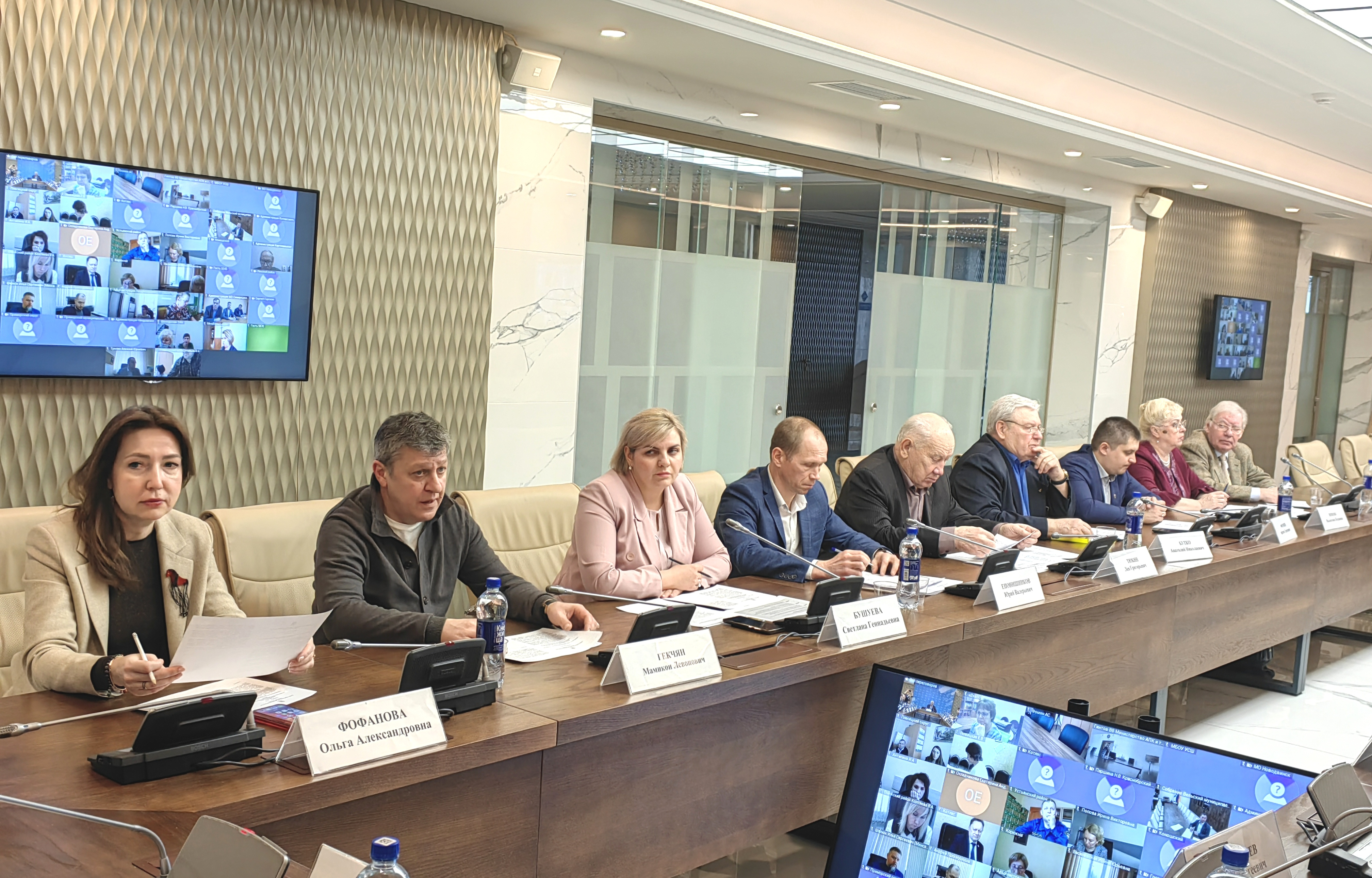 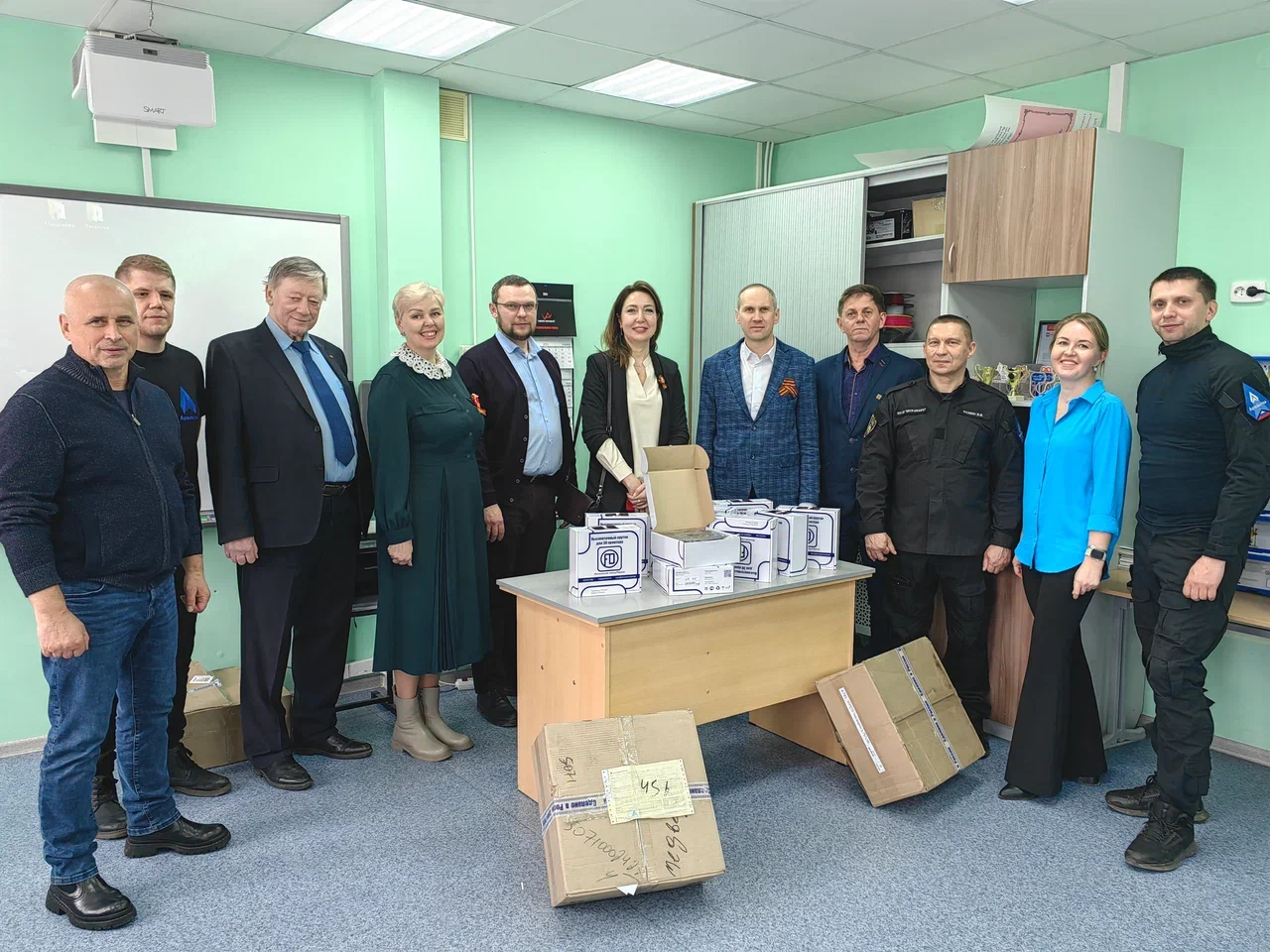 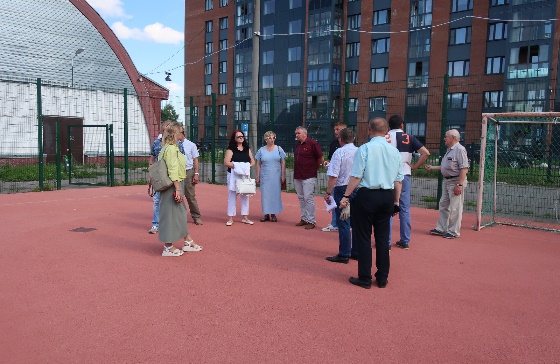 Общественная экспертиза законопроектов
г. Архангельск
2024 год
ОБЩЕСТВЕННАЯ ПАЛАТА АРХАНГЕЛЬСКОЙ ОБЛАСТИ
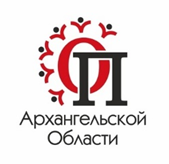 БЛАГОДАРЮ ЗА ВНИМАНИЕ!
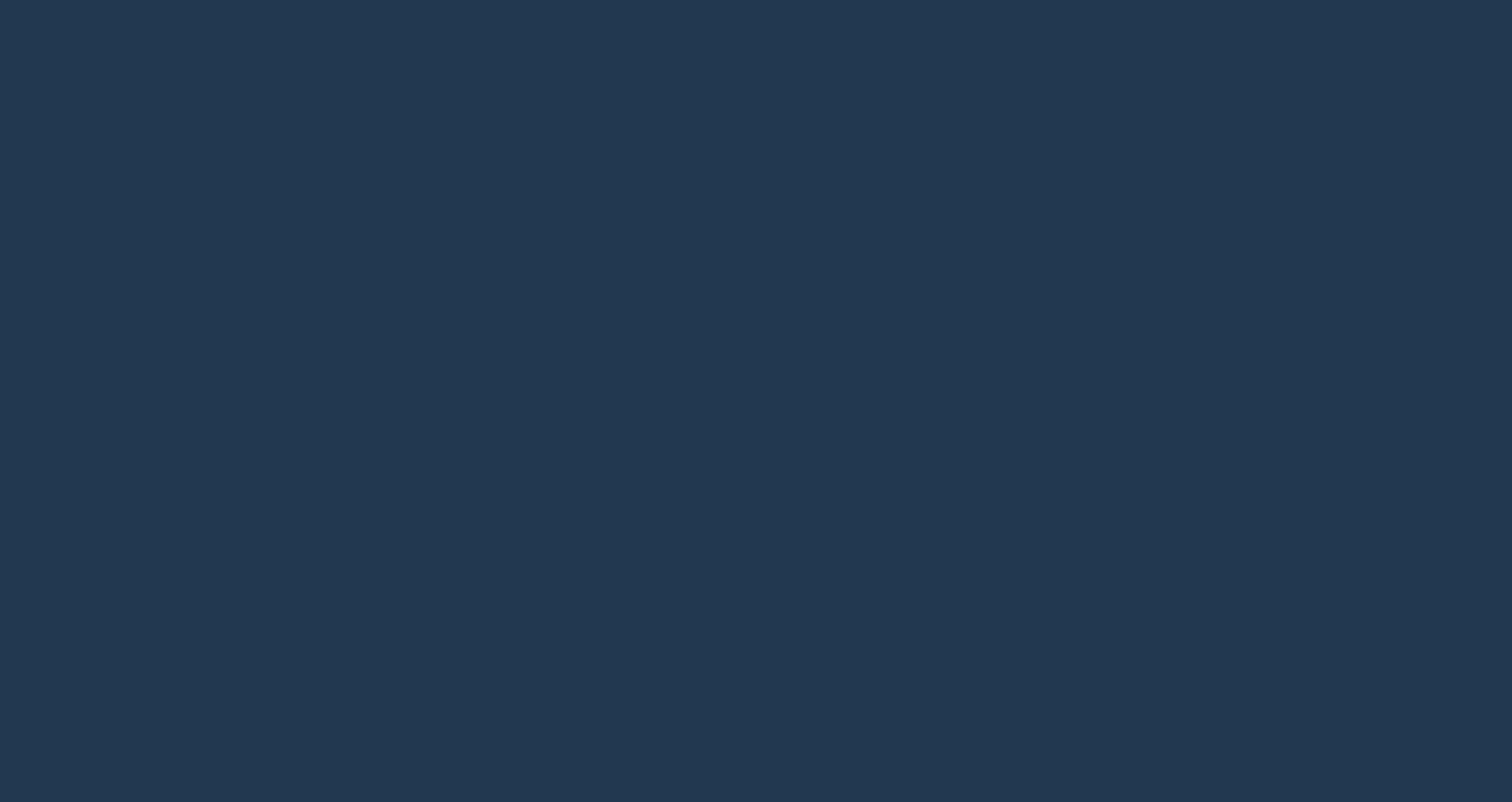 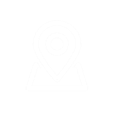 163000, г. Архангельск, 
ул. Гайдара, д.4, корп.1, оф. 300, 301, 3021
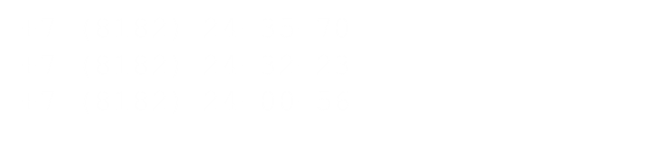 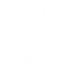 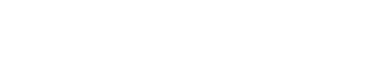 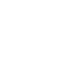 г. Архангельск
2024 год